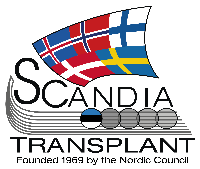 Slideshow 2022 Scandiatransplant activities
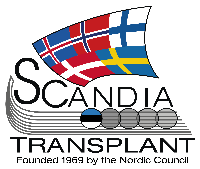 Scandiatransplant
Scandiatransplant is the organ exchange organization for the countries Denmark, Finland, Iceland, Norway, Sweden and Estonia. It covers a population of about 29,3 million inhabitants. It is owned by the eleven hospitals performing organ transplantation in these countries. The office is located at Aarhus University Hospital, Denmark.
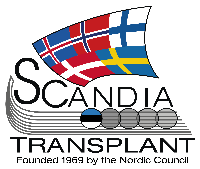 Purpose of Scandiatransplant
to serve as a common organ exchange organisation and allocation resource for its member hospitals including kidney, liver, heart, lung, pancreas, pancreatic islet, liver cells, composite graft, intestinal and multivisceral transplantation. This is done transparently, using ethical principles and in full compliance with the national legislation of the members’ countries,

to maintain and operate a common waiting list for transplantation, 

to ensure complete traceability from organ donors to patients,

to maintain and operate follow-up registries of transplanted patients,

to maintain and operate follow-up registries of living donors,

to serve as a collaborative platform through specialized working groups and advisory groups in order to facilitate best practice recommendations and policies optimizing retrieval, allocation and transplantation of organs, and to form a collaborative network for the member hospitals to promote research and development related to organ donation, allocation and transplantation.
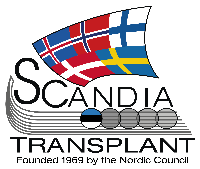 Council of Representatives
Chair
Board
Medical Director
Scandiatransplant office
Scandiatransplant     
  IT system YASWA
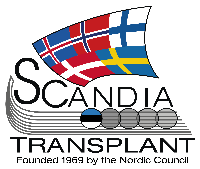 Awarded Grants in 2022
Reseach Grants
Principal investigator: Tor Skibsted Clemmensen "Semiautomatic optical coherence tomography evaluation of early cardiac allograft vasculopathy development after heart transplantation: The AutoOCT study". Supported with 16.000 DKK

Principal investigator: Jana Ekberg "Long-term follow-up of steroid avoidance in kidney transplant recipients in a randomized controlled trial - SAILOR II study". Supported with 230.000 DKK

Principal investigator: Terhi Friman "Solid organ transplantation and cancer; post-transplant lymphoproliferative disorder (PTLD) study". Supported with 90.000 DKK

Principal investigator: Hans-Christian Pommergaard "Early detection of de novo cancer in liver transplant recipients study". Supported with 200.000 DKK
Travel Grants

From Copenhagen: 
Delal Akdag, was granted 24.000 DKK
H.C. Pommergaard, was granted 24.000 DKK

From Odense: 
Gitte Chor Pedersen, was granted 9.000 DKK

From Oslo: 
Kristian Heldag, was granted 15.000 DKK
Thomas Möller, was granted 18.500 DKK


From Tartu:
Maris Niibek, was granted 29.750 DKK 
Karri Kase, was granted 15.000 DKK
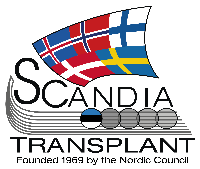 Scandiatransplant Office Activities 2022
Customize the IT-system to the user’s wishes and optimizing security and functionality of the system. 
Incorporating more deceased donor functionalities and variables in the IT-system, so that people involved in the donation process are continuously updated with relevant information and documentation is securely stored electronically.
Revision of the Lung registry
New Pancreatic Islets registry
Educate users and comply with demands from users, owners, researchers and the public.
Arrange and participate in meetings for groups, committees, board and council of representatives.
Take care of finance and personnel.
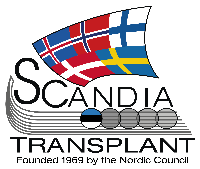 2022Organ procurement and transplantation activities in Scandiatransplant
Scandiatransplant 2022
545 Utilized deceased donors (18,59 PMP)
Organ transplants performed
1228 kidneys (269 were kidneys from living donors)
375 livers (1 was liver from living donors )
130 hearts 
127 lungs (1 heart-lung)
49 pancreas (45 as combined kidney-pancreas)  
2 pancreatic islet
1 intestine

2645 patients on waiting list at the end of 2022
Patients entered on waiting list during 2022 (2021 figures)
Kidney                  	1237 (1228)
Liver	               	441 (422)  
Heart	               	161 (159)  
Lung	               	149 (170) 
Pancreas	               	5 (5)
Kidney + Pancreas  	29 (61) 
Liver + Kidney         	7 (21)   
TOTAL                  	2029 (2066)
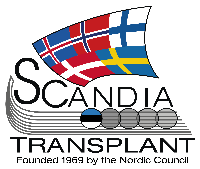 Utilized deceased donors PMP
*Iceland: only numbers from 2004 and onwards
**Estonia: only numbers from oct. 2017 and onwards
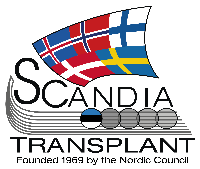 Yearly flow on the waiting list
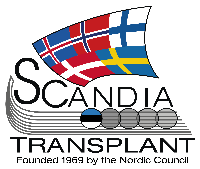 Deceased donor organ exchange between centers in 2022
Notes: Only organs not used for combined transplantations are included Organs exchanged due to local/national agreements are not included
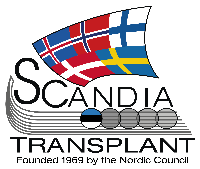 Kidney Transplantation
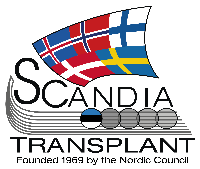 Kidney Transplantation 1989 – 2022
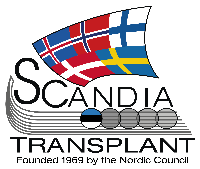 Kidney exchange rate in % between centers 1969 - 2022
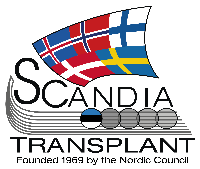 Kidney Transplantation activity 2022 by centre
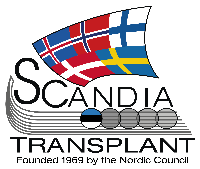 Kidney Transplantation PMP 2022
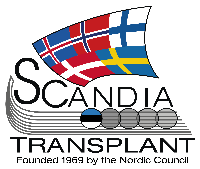 Kidney Transplantation 2022
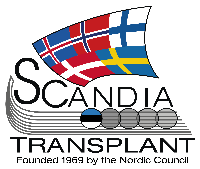 Number of patients on the kidney waiting list at the end of the year 1995 - 2022
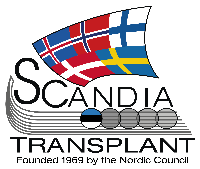 Average months on kidney waiting list at end of year (including patients active and on hold)
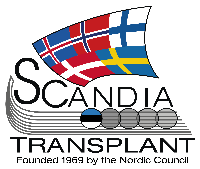 Average months on kidney waiting list by immunisation status at end year
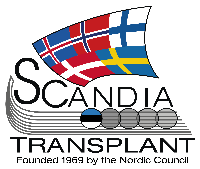 Deceased donor kidney transplants 1994 - 2022
Figures included from Estonia year 2017 starts from October 1st 201
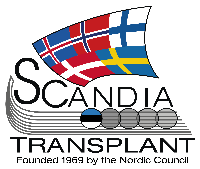 Living donor kidney transplants 1994 - 2022
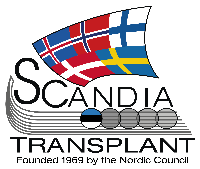 Kidney exchange obligations
Patient with STAMP-status that are ABO compatible with donor and where all donor HLA-A, -B, -C -DRB1, -DRB3/4/5, DQA1, -DQB1, -DPA1 -DPB1 antigens are either shared with the recipient or are among those defined as acceptable. 
Highly immunized (PRA ≥ 80%) patients who are HLA-A, -B, -DRB1 compatible with donor. 
Immunized patients (PRA ≥ 10% but below 80%) who are HLA-A, -B, -DRB1 compatible with donor. 
 If organ donor is <50 years of age, at least one kidney is offered to recipient <16 years of age (counted from time of registration) if there is HLA-DRB1 compatibilitty and in addition not more than 2 HLA-A, B mismatches.
Patients who are HLA-A, -B, -DRB1 compatible with donor unless the proposed recipient is > 30 years older than the donor. 

Priority 1: Donors are matched ABO-compatible 
Priority 2-5: Donors are matched ABO-identical, with the exception of donors of blood group A, which also can be exchanged to recipients of blood group AB.
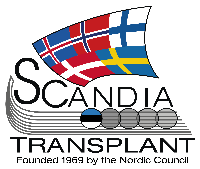 Liver Transplantation
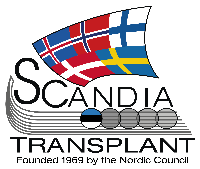 Liver Transplantation 1989 - 2022
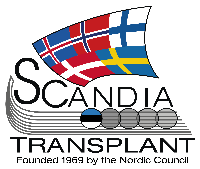 Liver Transplantation 1994-2022
Figures included from Estonia year 2017 starts from October 1st 20
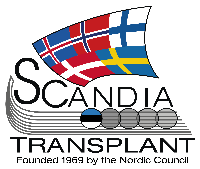 Exchange criteria Liver
Exchange obligation to highly urgent patients:
acute liver failure
acute liver re-transplantation
highly urgent patients that needs to be transplanted within 72 hours
Exchange obligation to pediatric (<18 years at entry on liver waiting list) and visceral recipients if donor liver fulfils split criteria
Return (payback) liver to donor centre
Rota system for spare livers
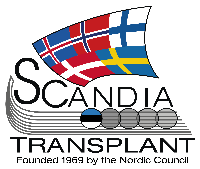 Thoracic Transplantation
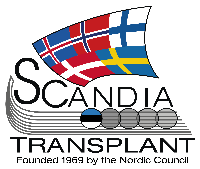 Thoracic transplantation 2022
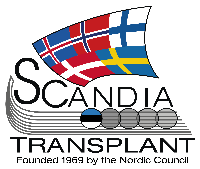 Heart Transplantation 1989 - 2022
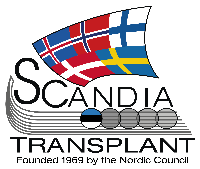 Heart transplantation 2022
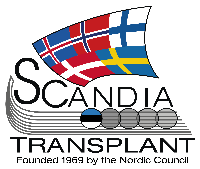 Heart Transplantation 1994 - 2022
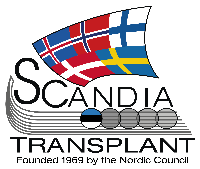 Number of patients on the heart waiting list at the end of the year 1989 - 2022
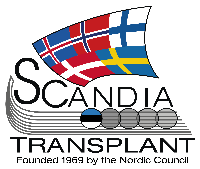 Exchange criteria Heart
Exchange obligation to highly urgent patients on waiting list:
Patient on short-term assist devices (ECMO, centrifugal pump).
Patient on para corporeal or implantable blood pump with device failure or uncontrollable device infection.
Patients below 16 years on continuous inotropic support (also including home treatment) or more than 12 months support on implantable long-term VAD (in-hospital or at home). Hospital-bound patients < 25 kg supported by long-term VAD may be priority 0 listed 90 days after implantation, even in the absence of major VAD complications.
Rota system for exchange of hearts between countries.
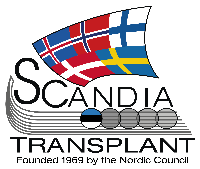 Lung transplantation 1990 - 2022including heart-lung
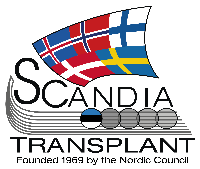 Lung Transplantation 1994 - 2022
Figures included from Estonia year 2017 starts from October 1st 201
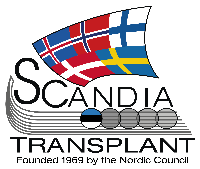 Number of patients on the Lung waiting list at the end of the year 1990 – 2022
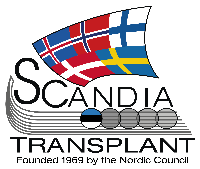 Exchange criteria Lung
Exchange obligation to highly urgent patients on waiting list 
Priority 0: Patient on extra-corporeal circulatory support (ECMO, Novalung or other device) or ventilatory support*.
Priority 1: Patient with a rapid progression of organ failure with poor prognosis in a short time defined by the responsible centre*.
*max. three patients per centre per year (Tartu one per year).
Rota system for exchange of lungs between countries.
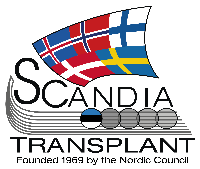 Pancreas and Islet Transplantation
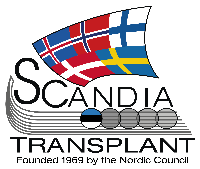 Exchange recommendationsPancreas
If there is no suitable recipient in own centre, the pancreas (and kidney if SPK) is recommended to be offered to AB0 compatible recipients in other centres. The centre at the highest position on the rota list accepting the pancreas will receive it and be put last. Shipment of a kidney is only performed if no other kidney exchange obligation with higher priority (as defined by Scandiatransplant) exists. The receiving centre has the responsibility for the pancreas procurement. The receiving centre has to payback, as soon as possible, with an AB0 identical kidney of a quality acceptable to the recipient centre. There is no mandatory payback for the pancreas.
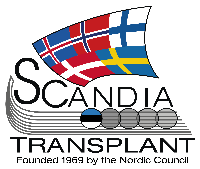 Pancreas Transplantation  1988 – 2022
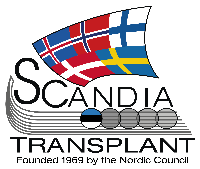 Islet Transplantation 1997-2022
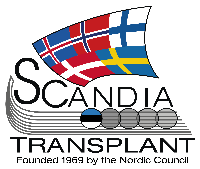 Thank you